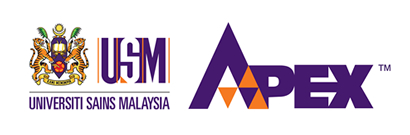 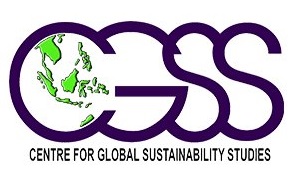 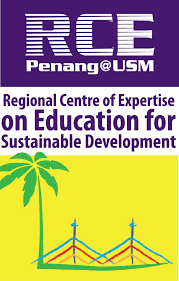 RCE Penang Progress Update
Project: Empowering Students’ Leadership in Sustainable Development Goals (SDGs) via Intergenerational Knowledge Transfer
Objectives
To develop student leadership for building a sustainable society through education focus on the following themes which are No Poverty (SDG 1), Responsible Consumption and Production (SDG 12) and Life Below Water (SDG 14).  
To promote Penang as a state in Malaysia that is actively engaging students in promoting SDGs at school level
To strengthen the collaboration between industry and school in cultivating an innovation ecosystem for the creation of knowledge, talent development and product excellence.
To create leaders who are able to transform their knowledge for a sustainable society
To empower students to be the leaders in promoting SDGs
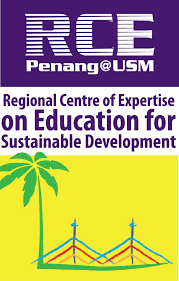 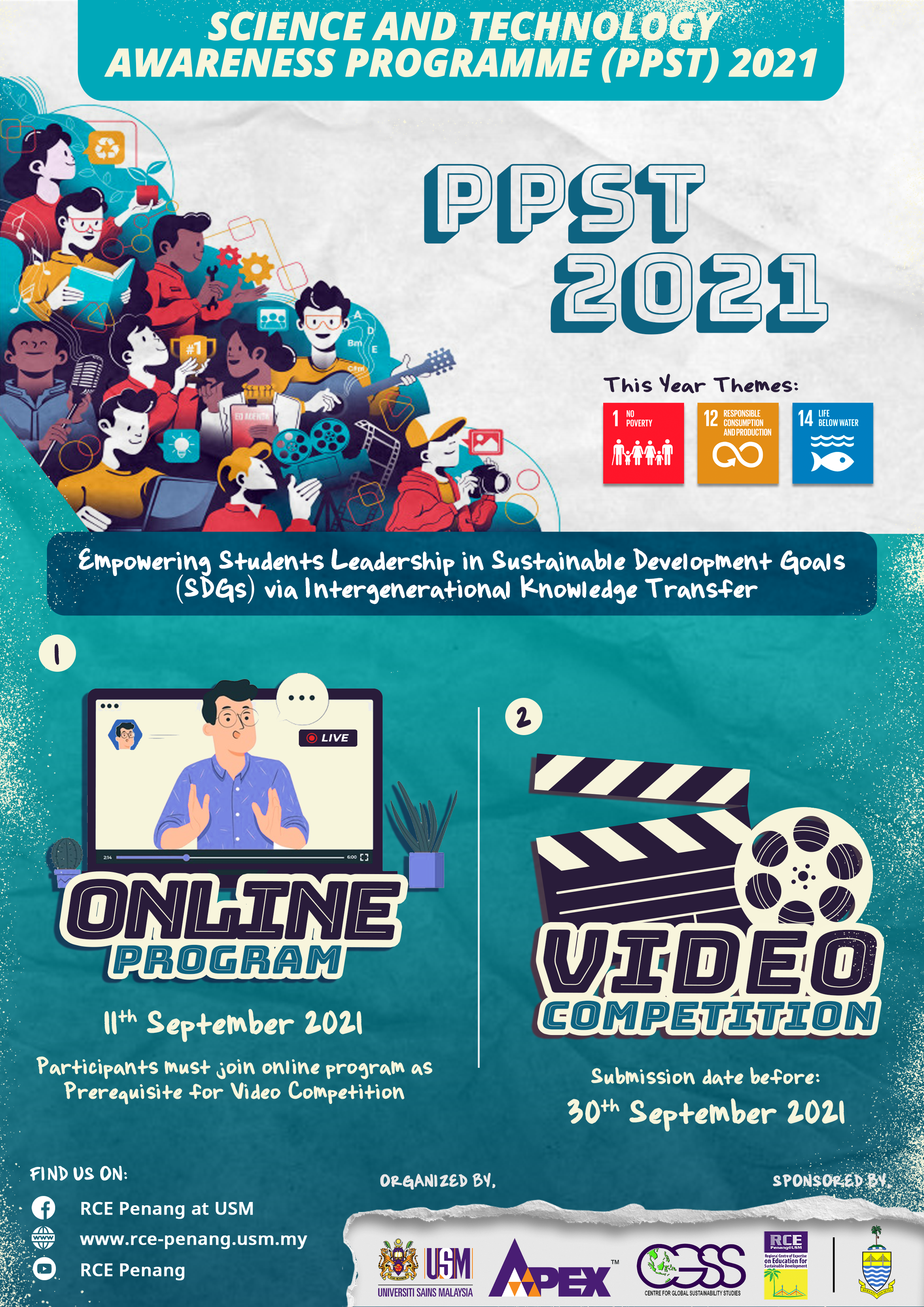 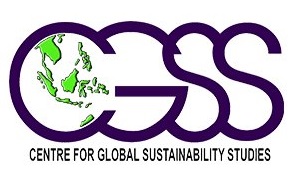 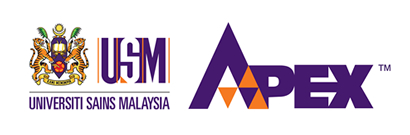 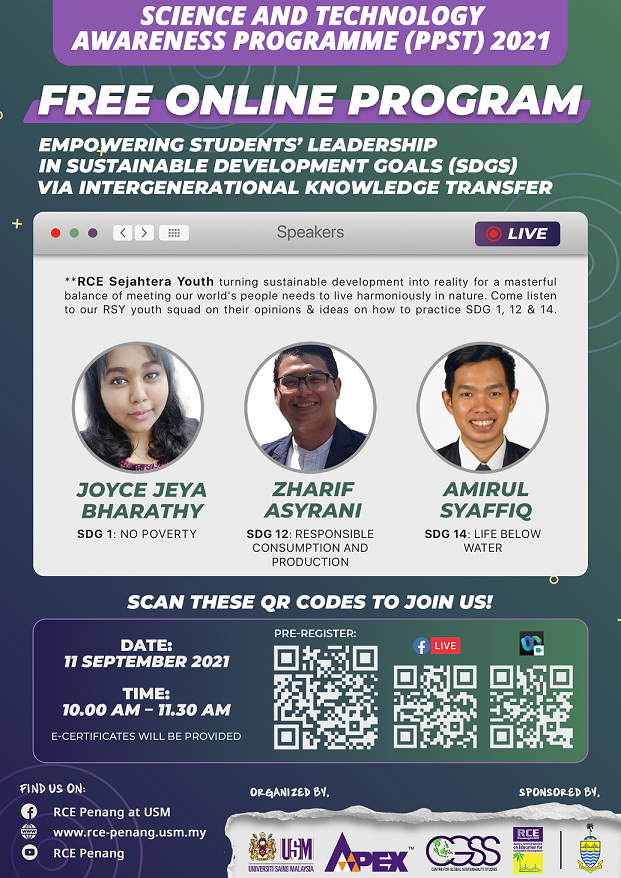 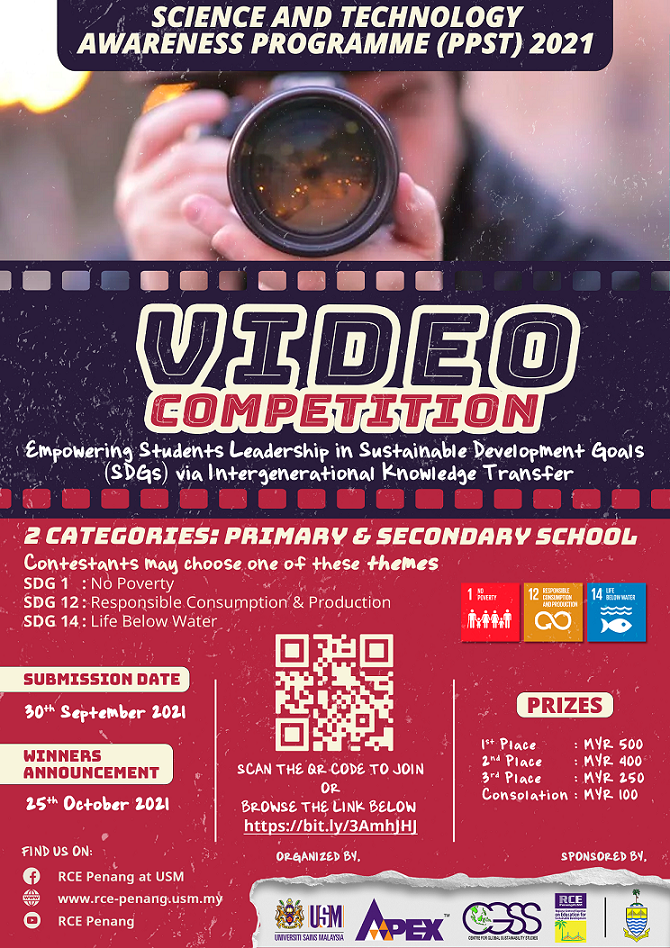 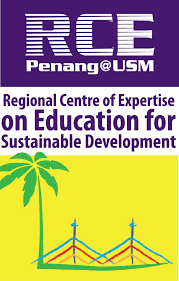 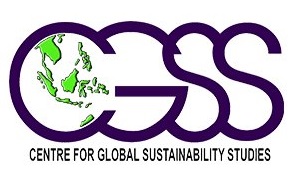 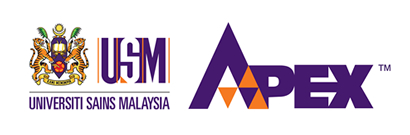 Timelime
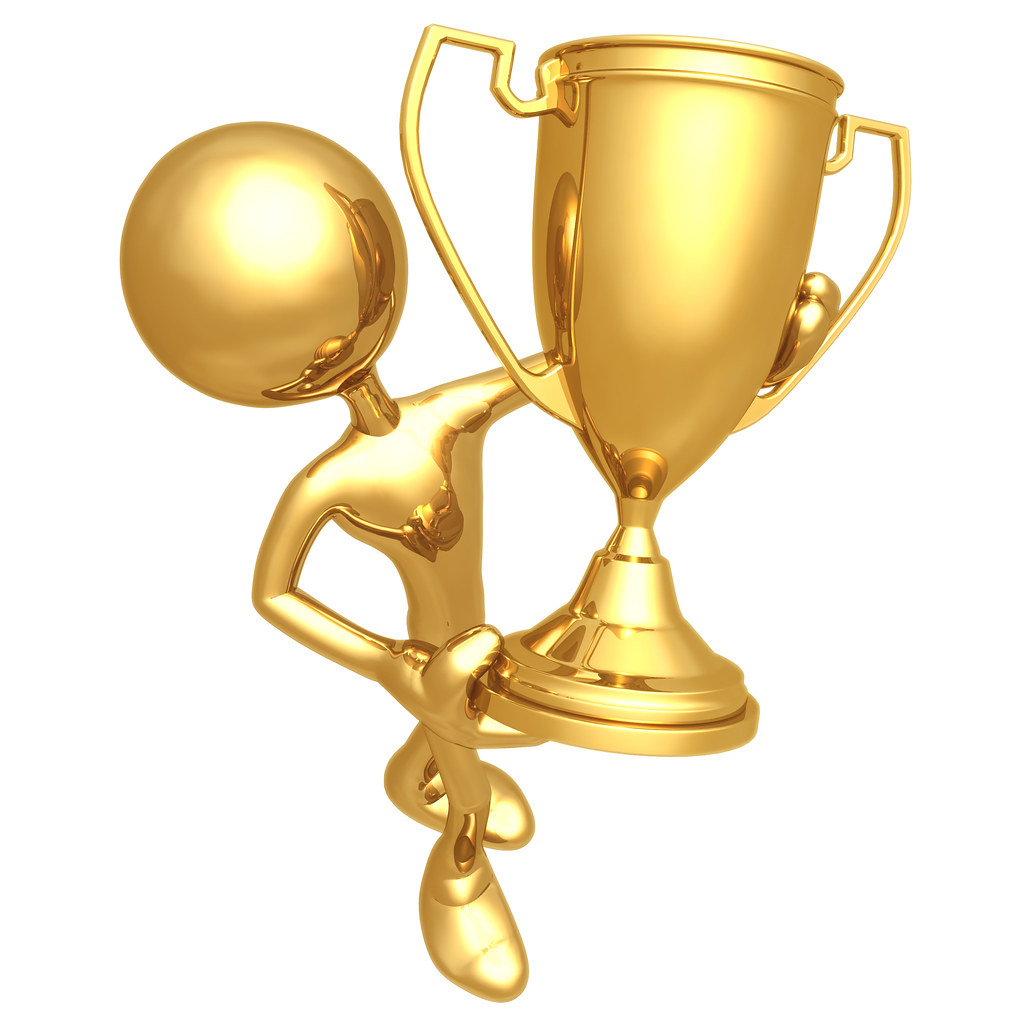 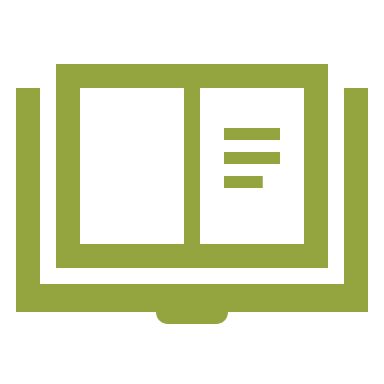 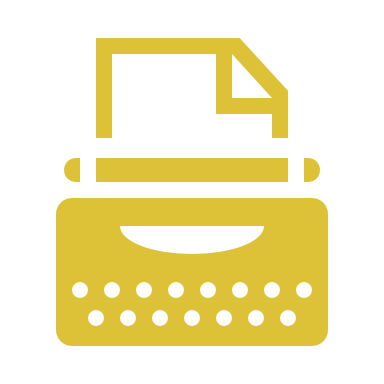 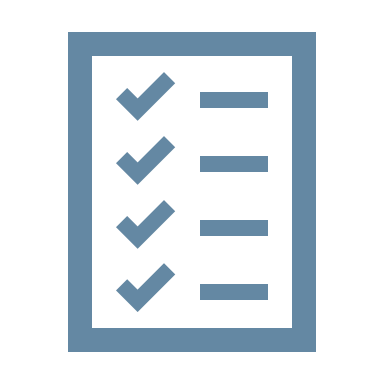 May - Aug
11 Sept
08 Oct
15 Oct
22 Oct
Online Program and Call for entries for the video competition
End of Judging
Deadline of Video submission
Collaboration with PSED, meetings with speakers, content expert and preparation for Online Program
Announcement of Winners
PROGRESS
31 May 2021 – Collaborated with Penang State Education Department to organize the program
02 July 2021 – Organized meeting with content experts and youth
July to Aug 2021 – Trained and prepared youth for online program
11 Sept 2021 – Organized online program on SDG 1, SDG 12 and SDG 14 in collaboration with RCE Global and Penang State Education Department
12 Sept 2021 to 08 Oct– On going video competition
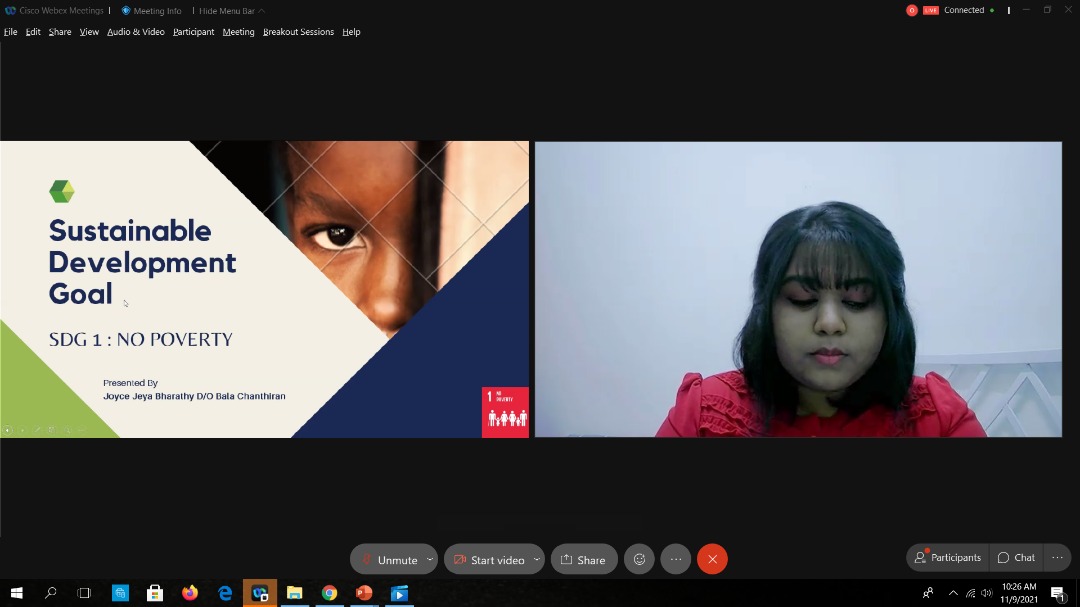 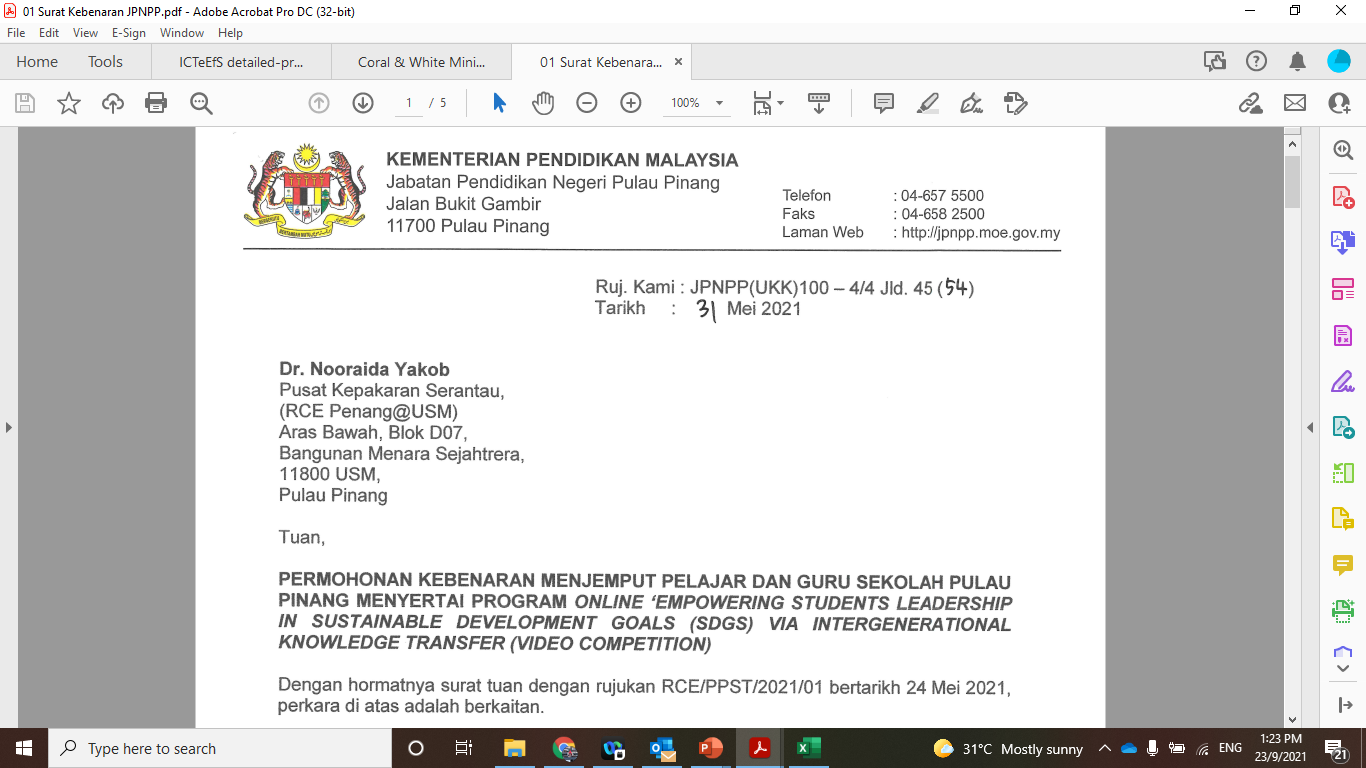 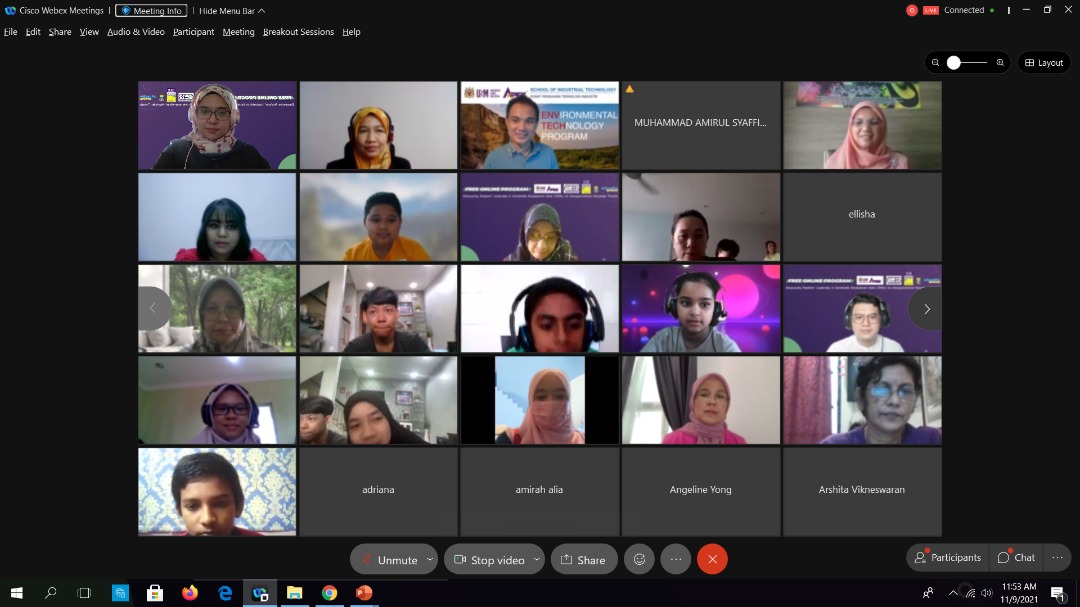 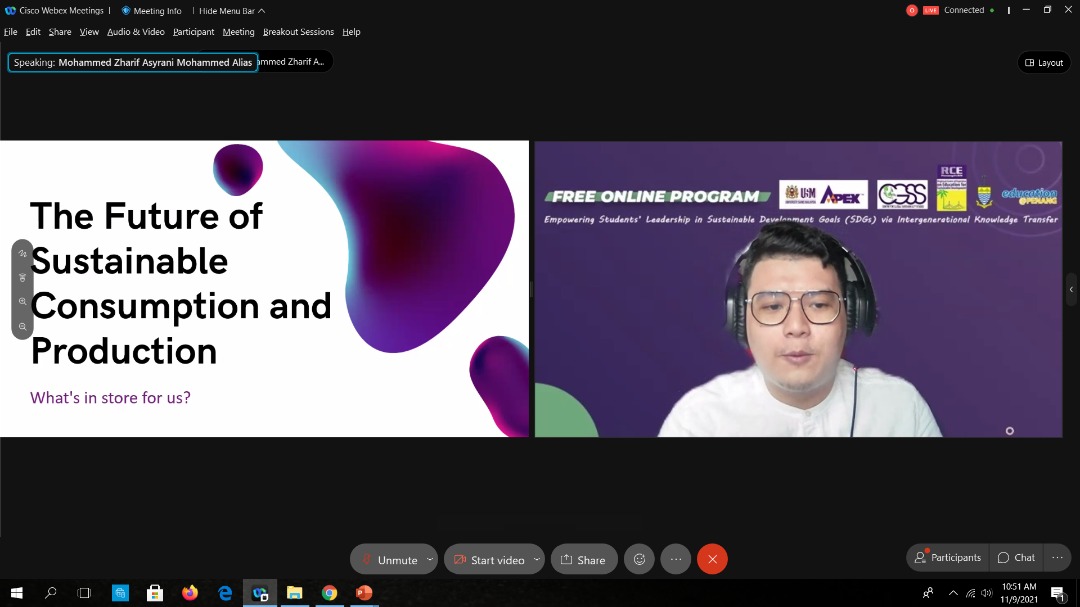 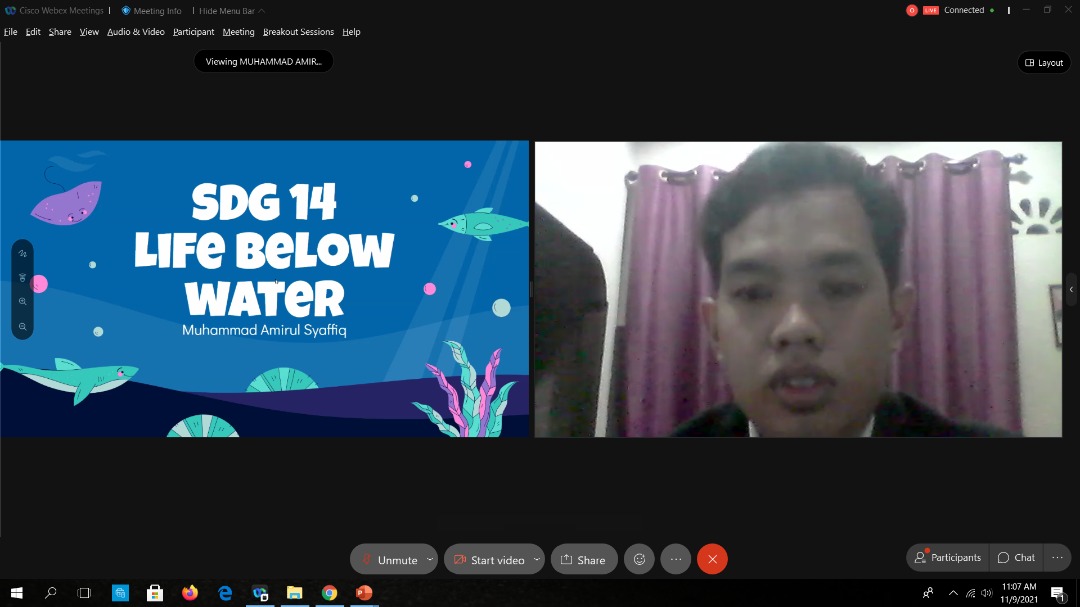 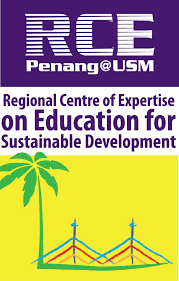 Update on Online Program
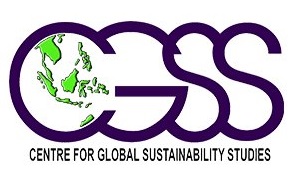 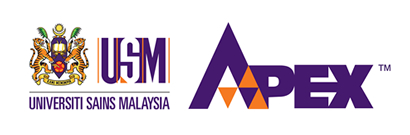 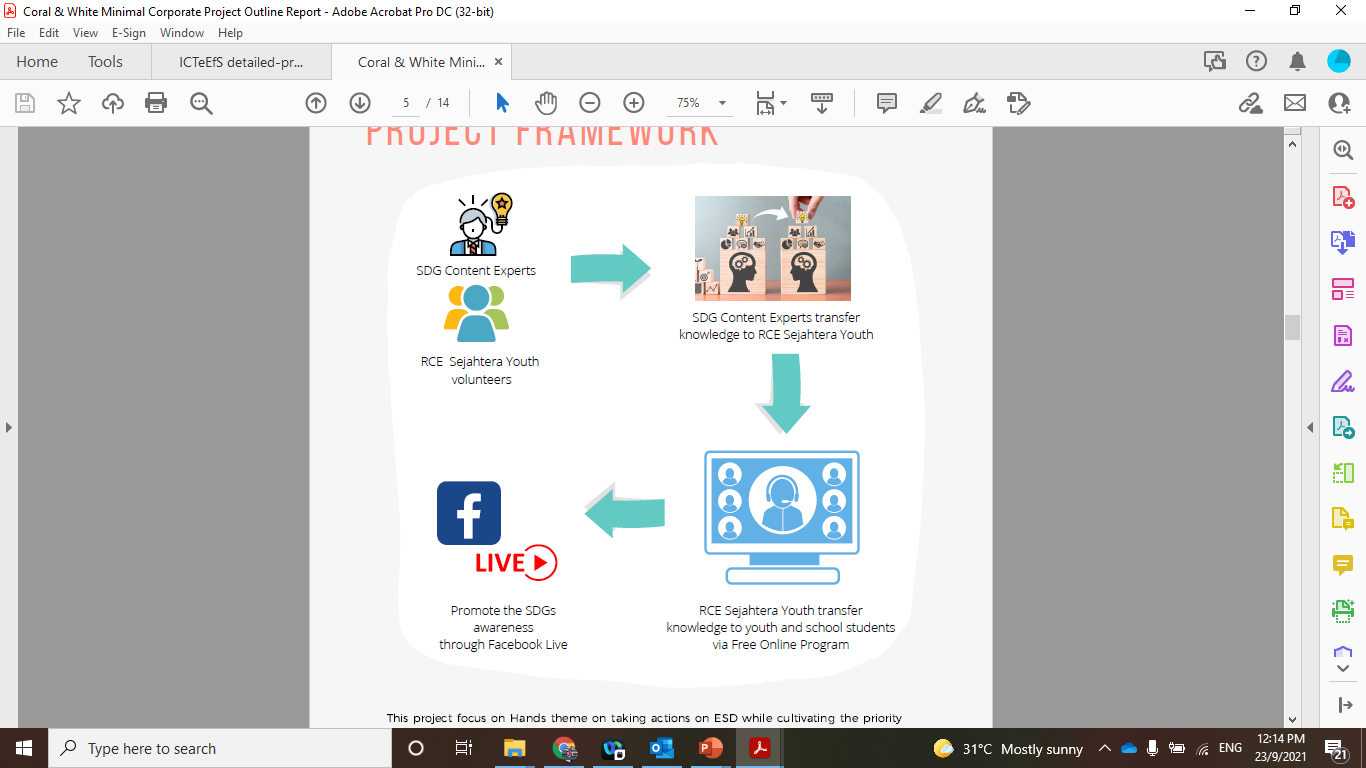 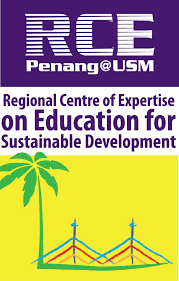 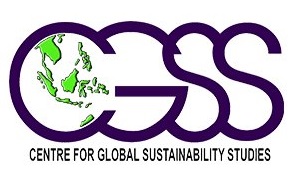 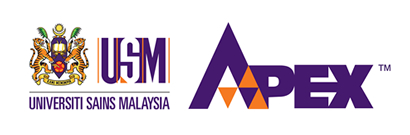 Update on Online Program
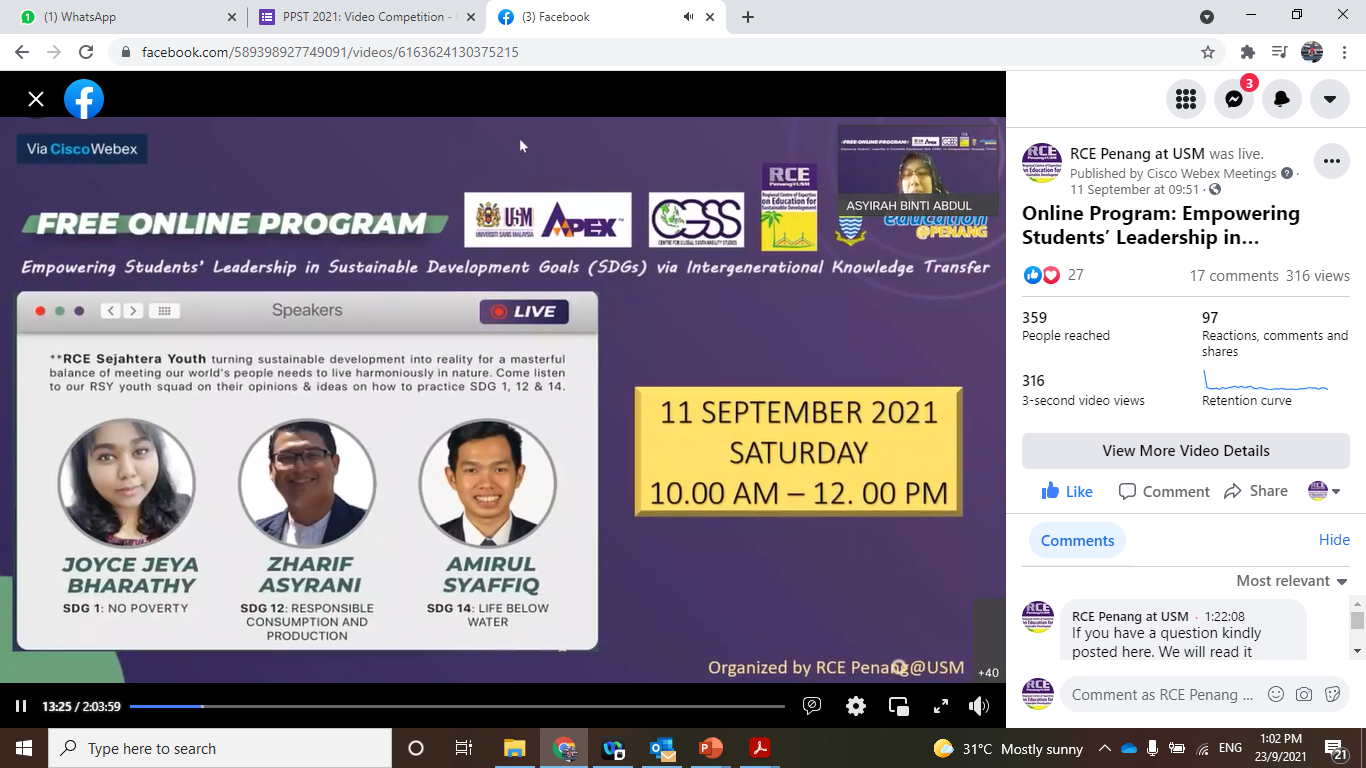 316 Facebook viewers
81 participants answered the surveys
26 from primary school
39 from secondary school
School in Penang
SCHOOLS
SJKT
SJKC /SMJK
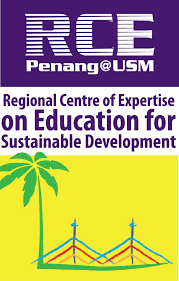 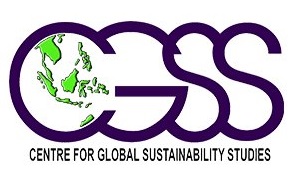 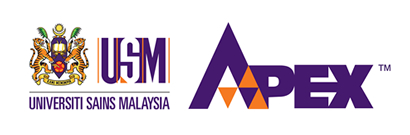 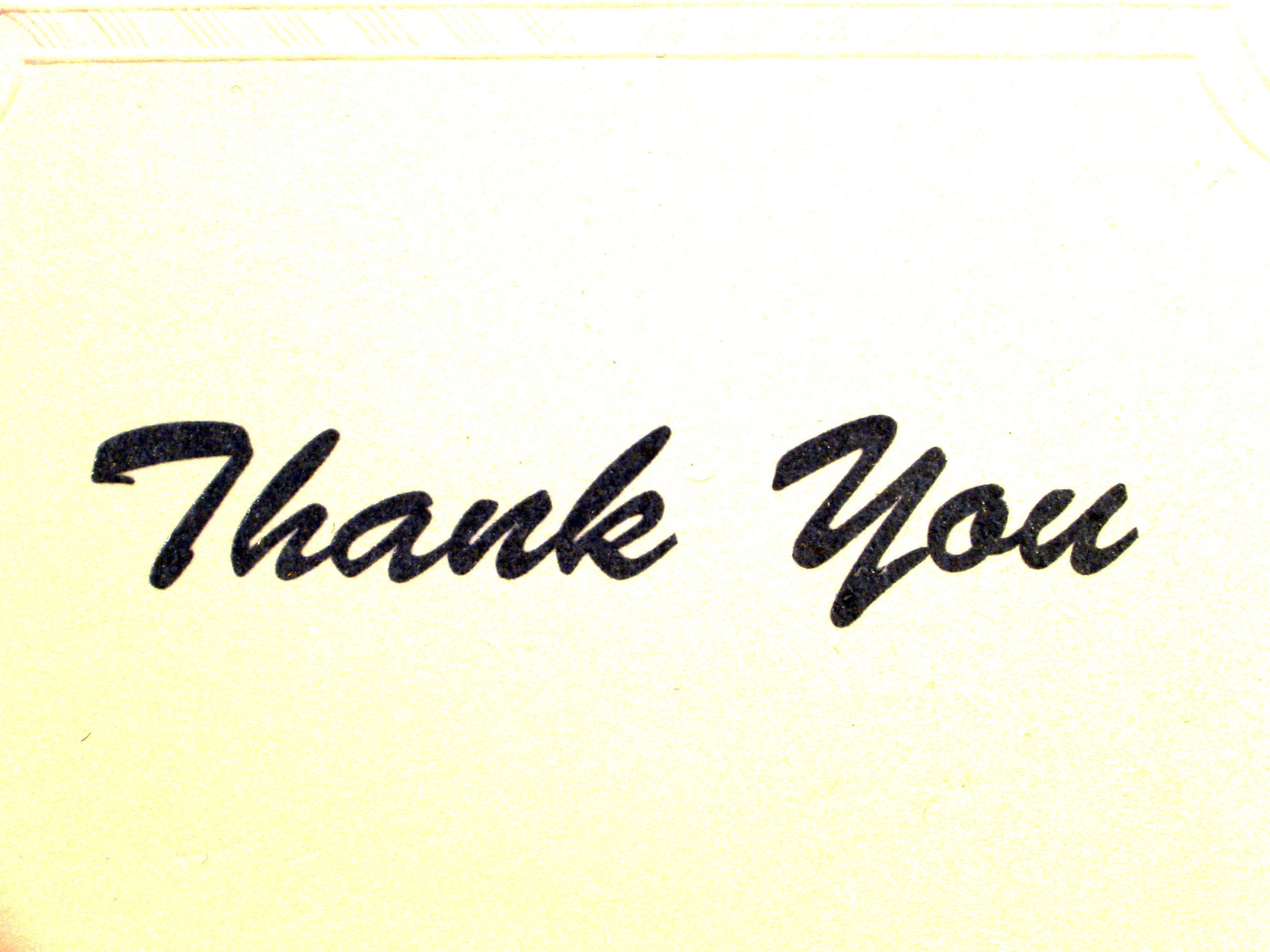